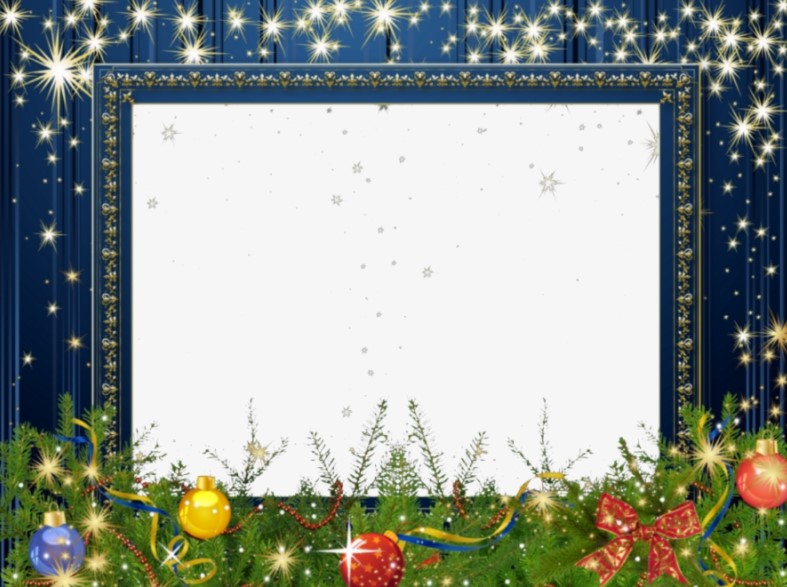 ΧΡΙΣΤΟΥΓΕΝΝΙΑΤΙΚΗ ΑΛΦΑΒΗΤΑ
Κάθε ένα γραμματάκι ψάχνει ένα φιλαράκι.
Βρες ποια εικόνα έχει όνομα που 
ξεκινά από κάθε γράμμα…
Α α
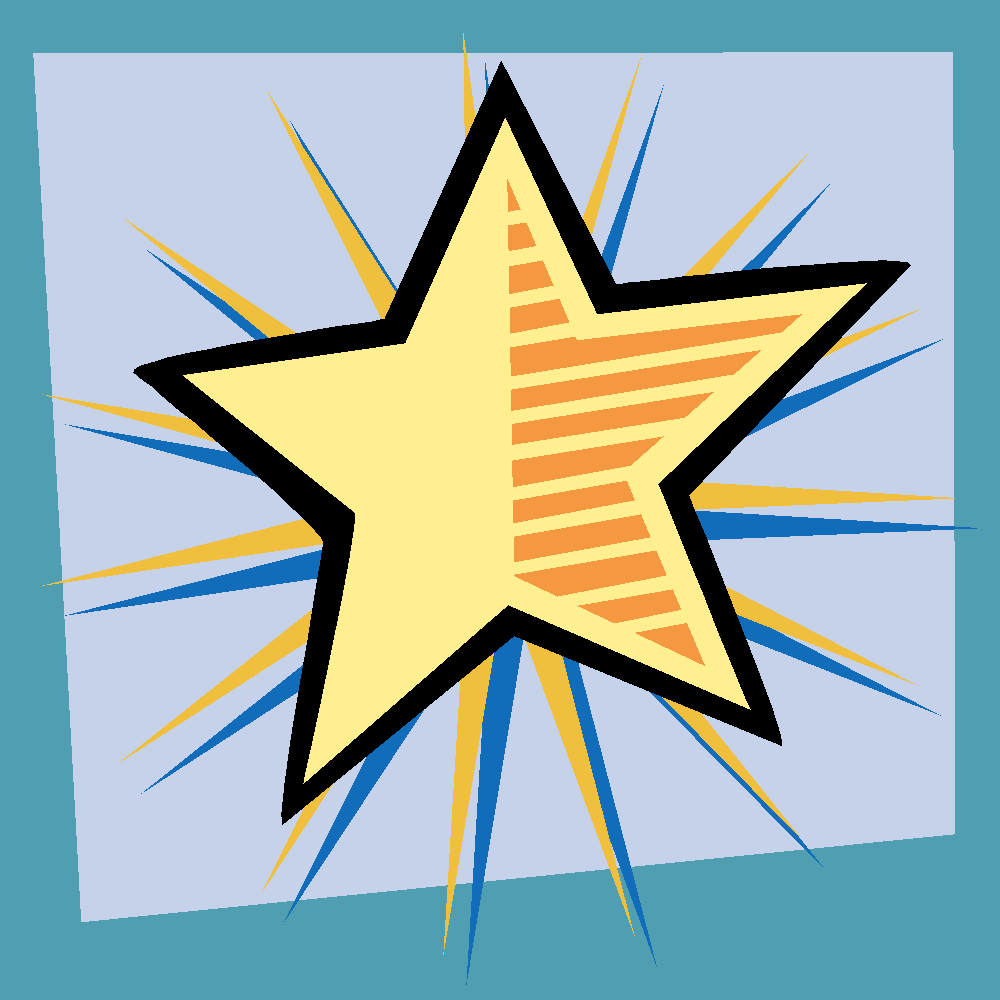 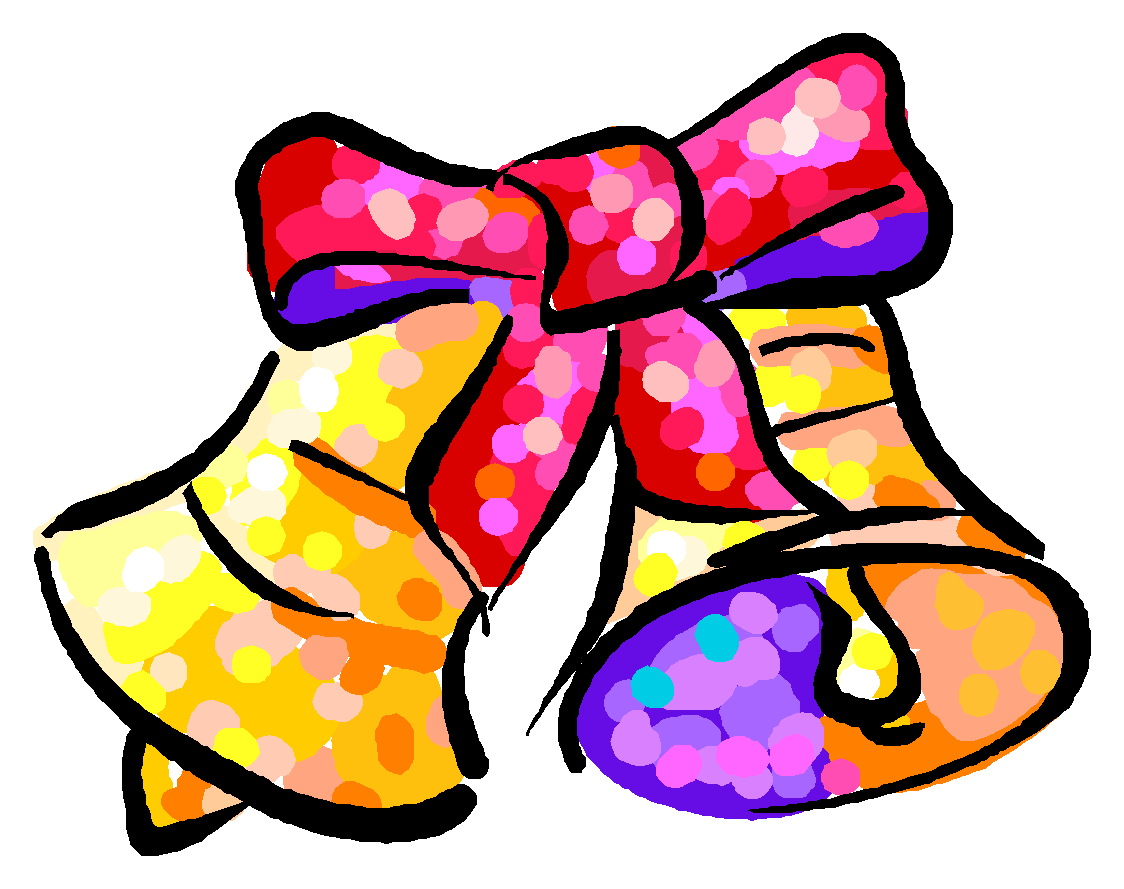 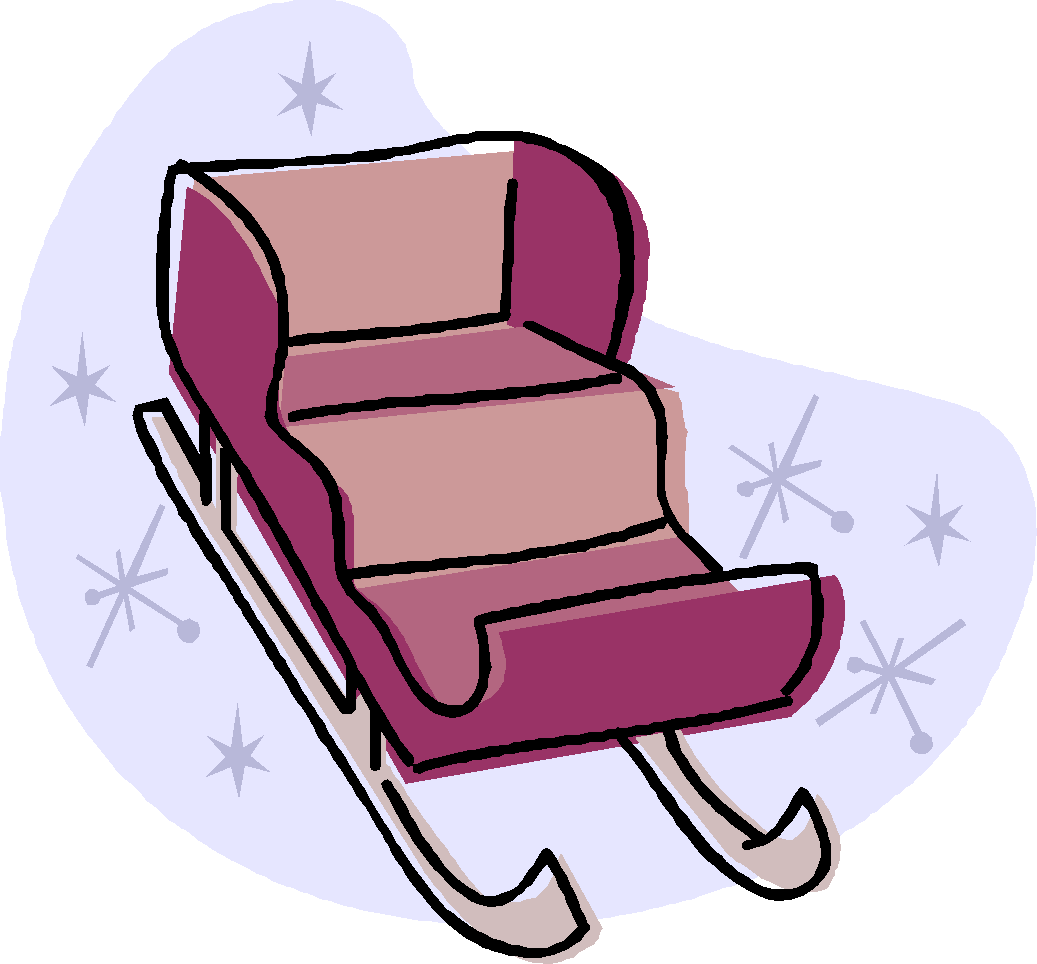 Β β
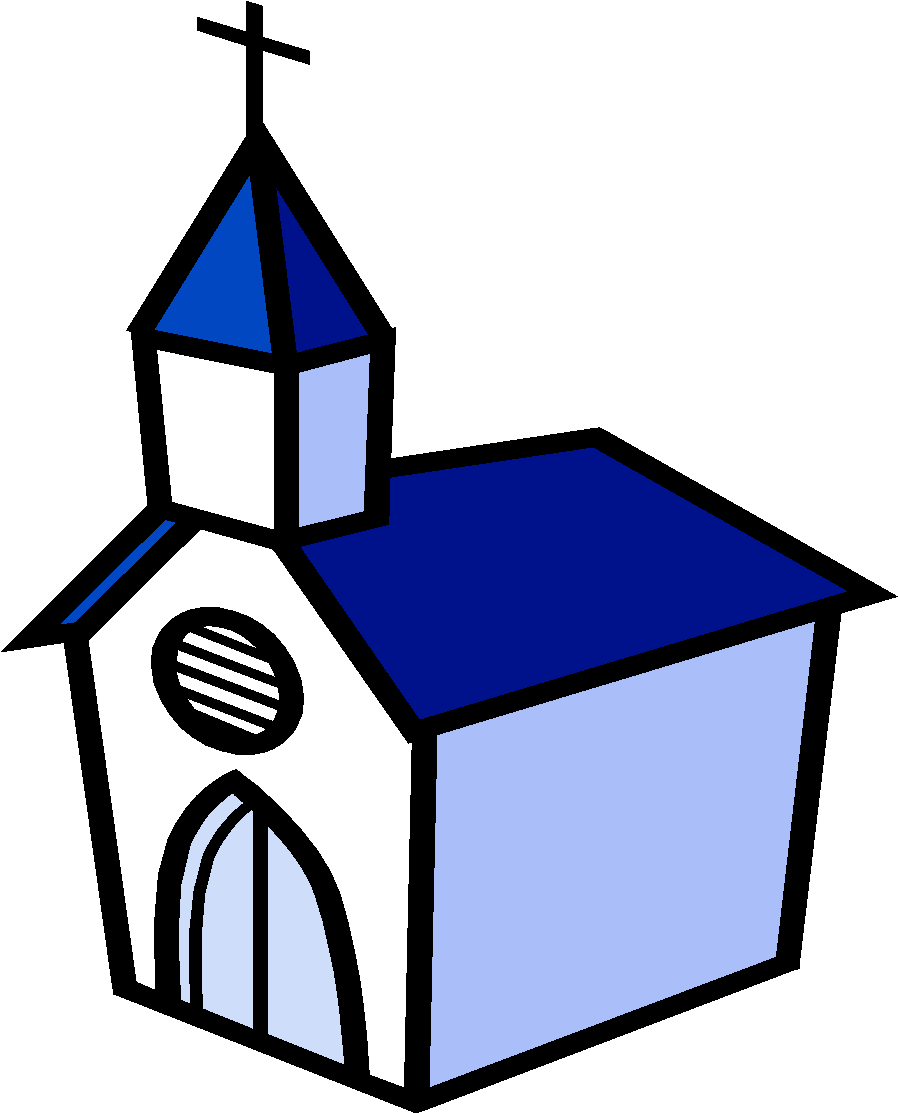 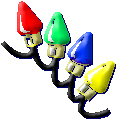 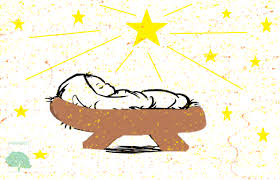 Γ γ
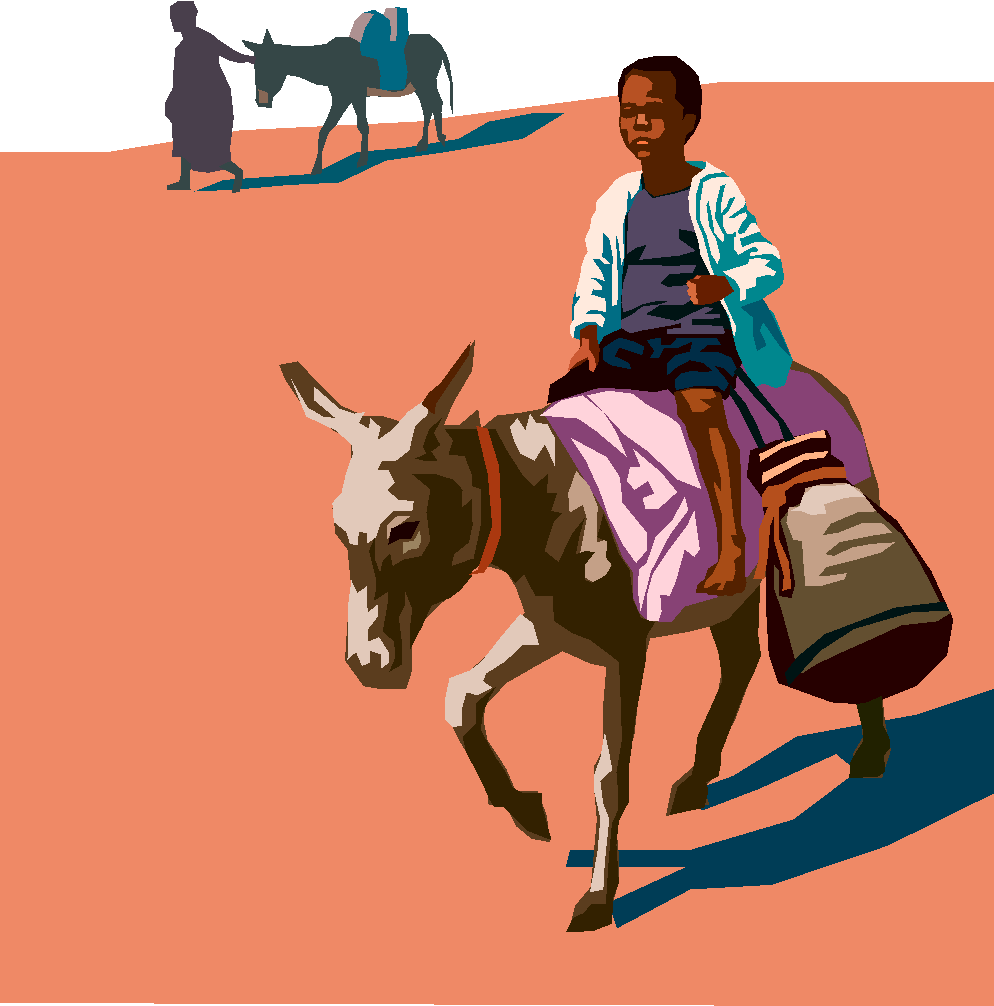 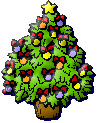 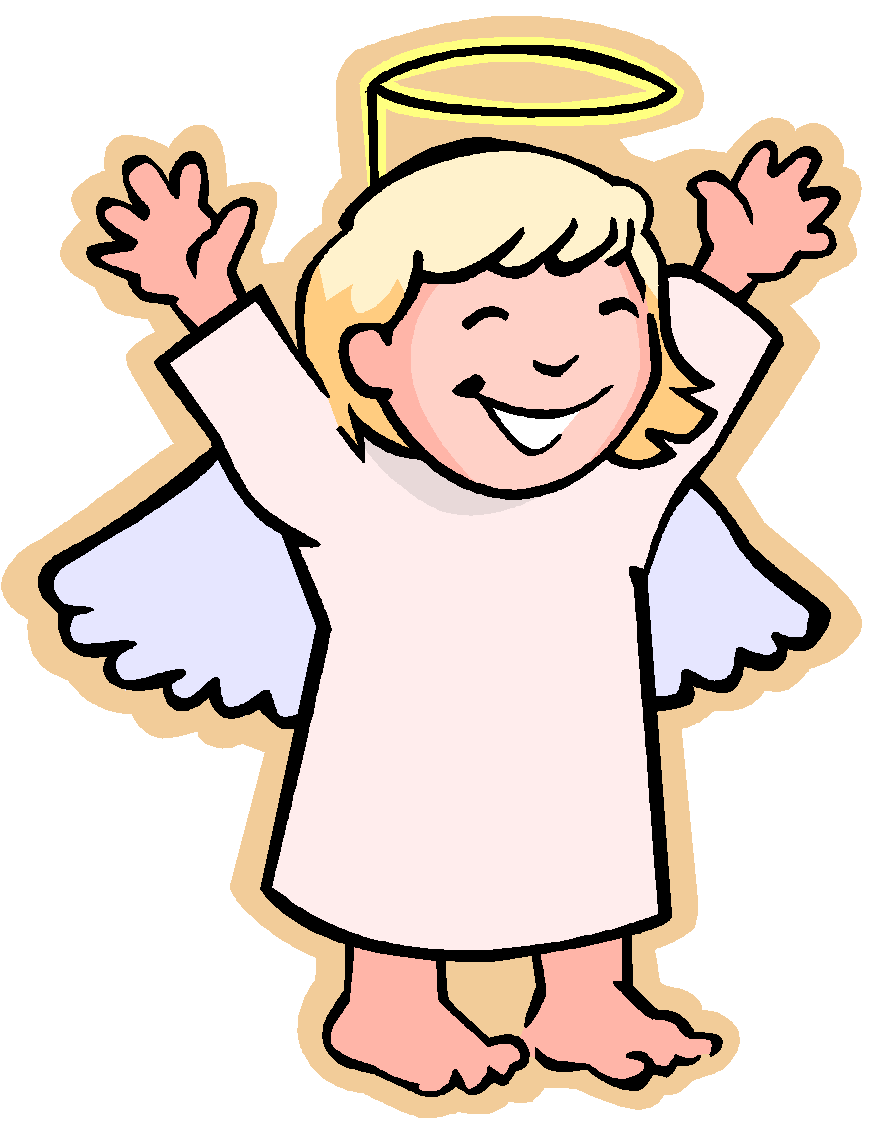 Δ δ
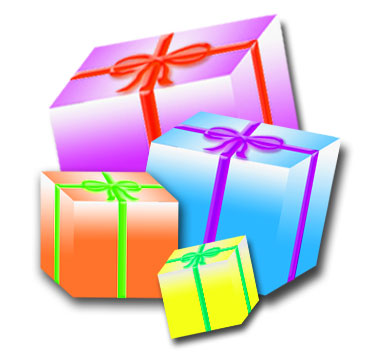 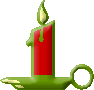 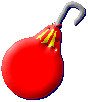 Ε ε
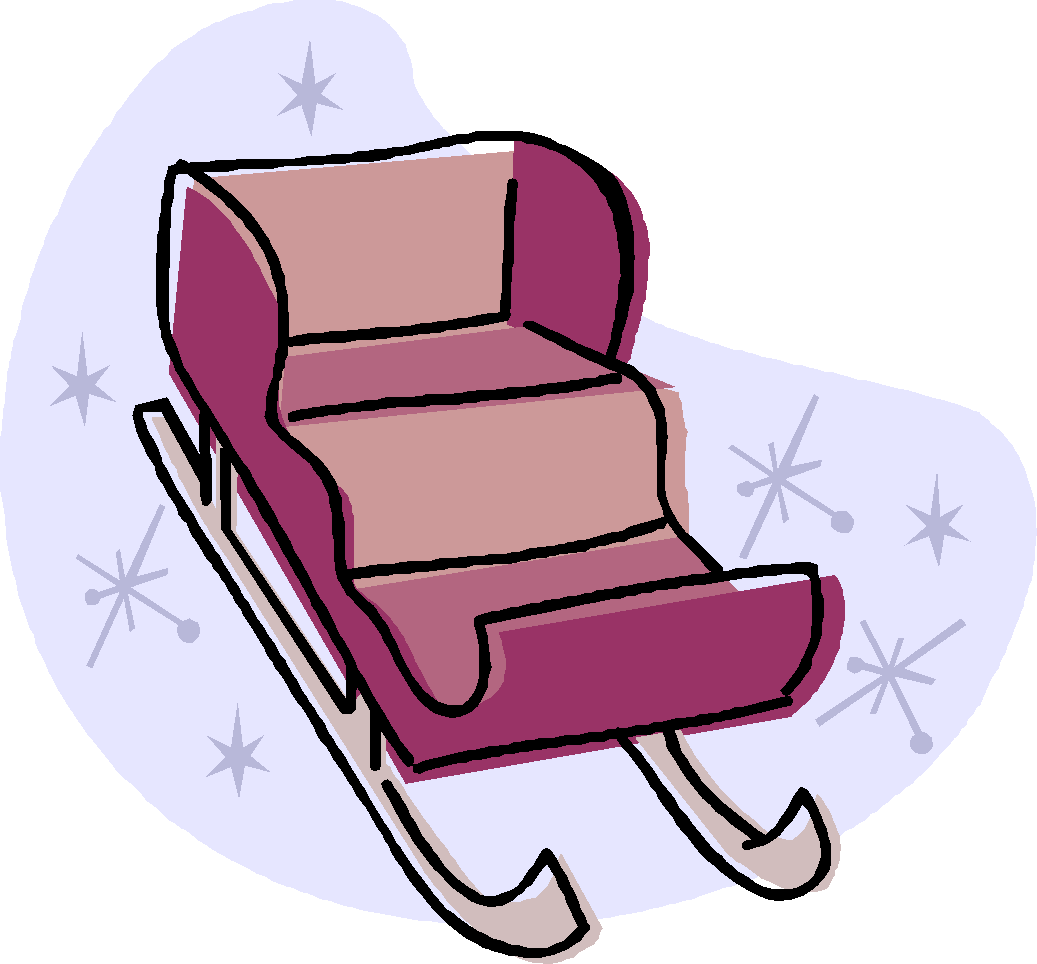 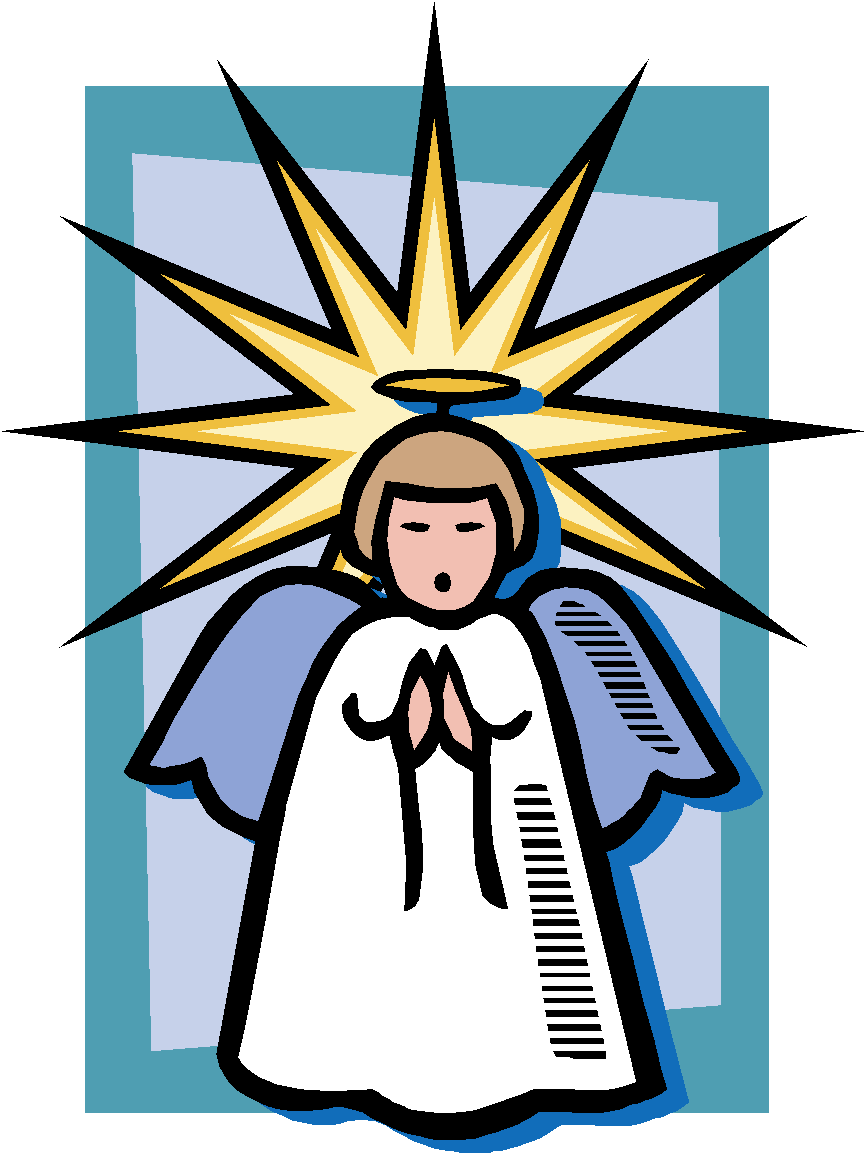 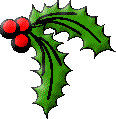 Ζ ζ
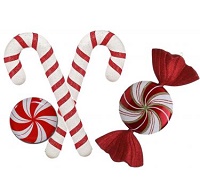 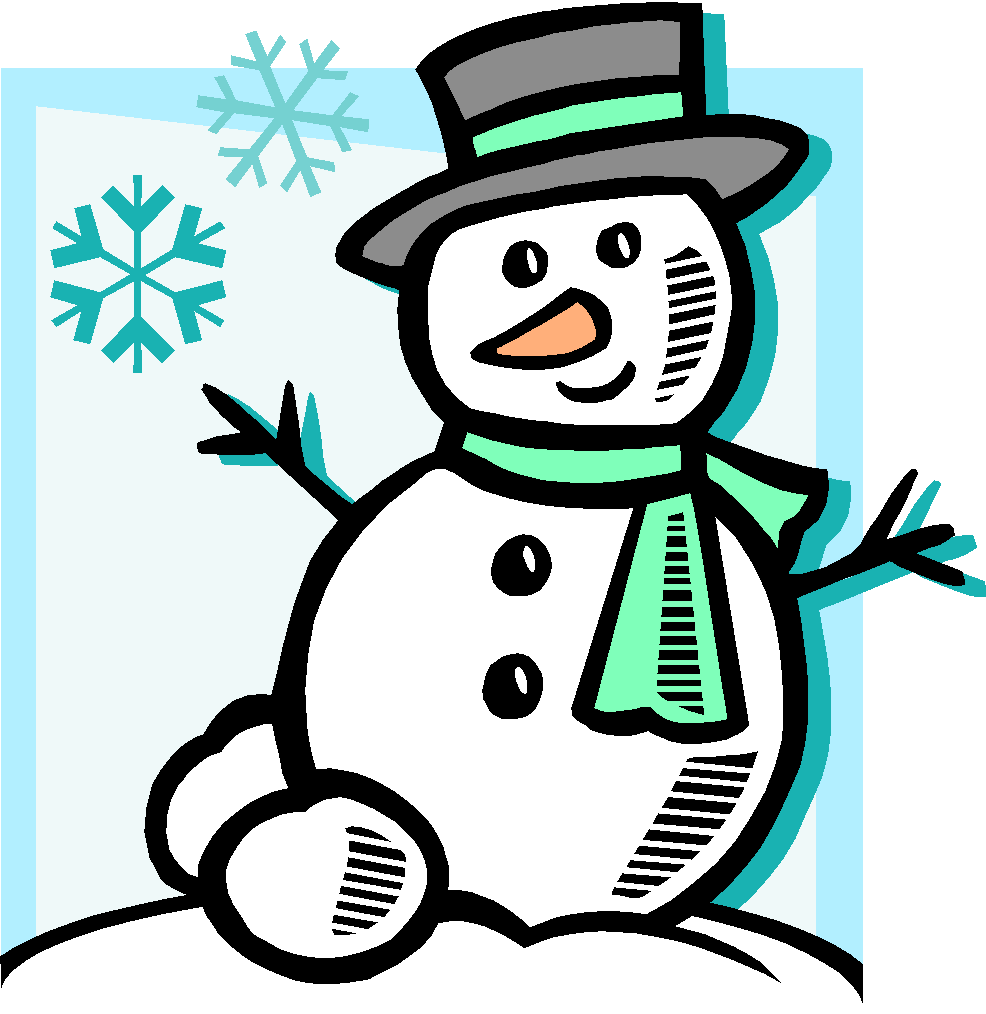 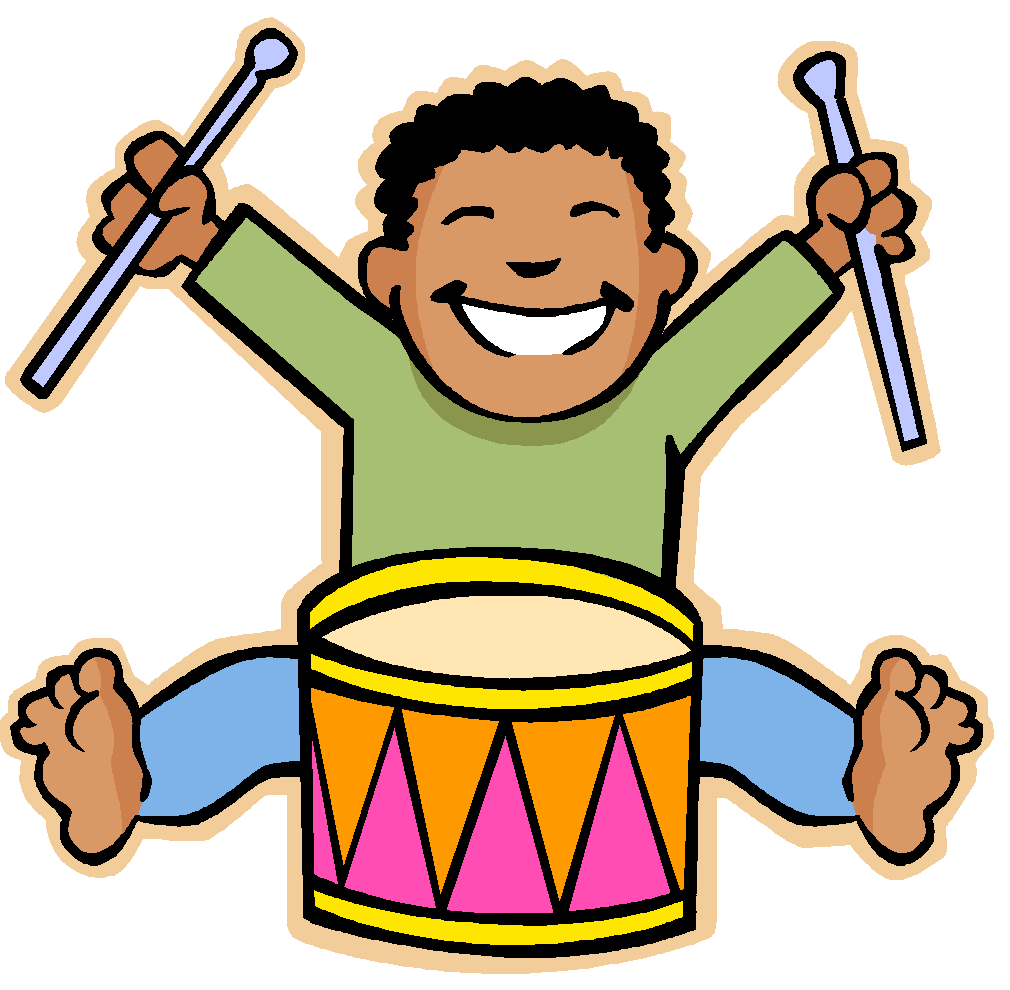 Η η
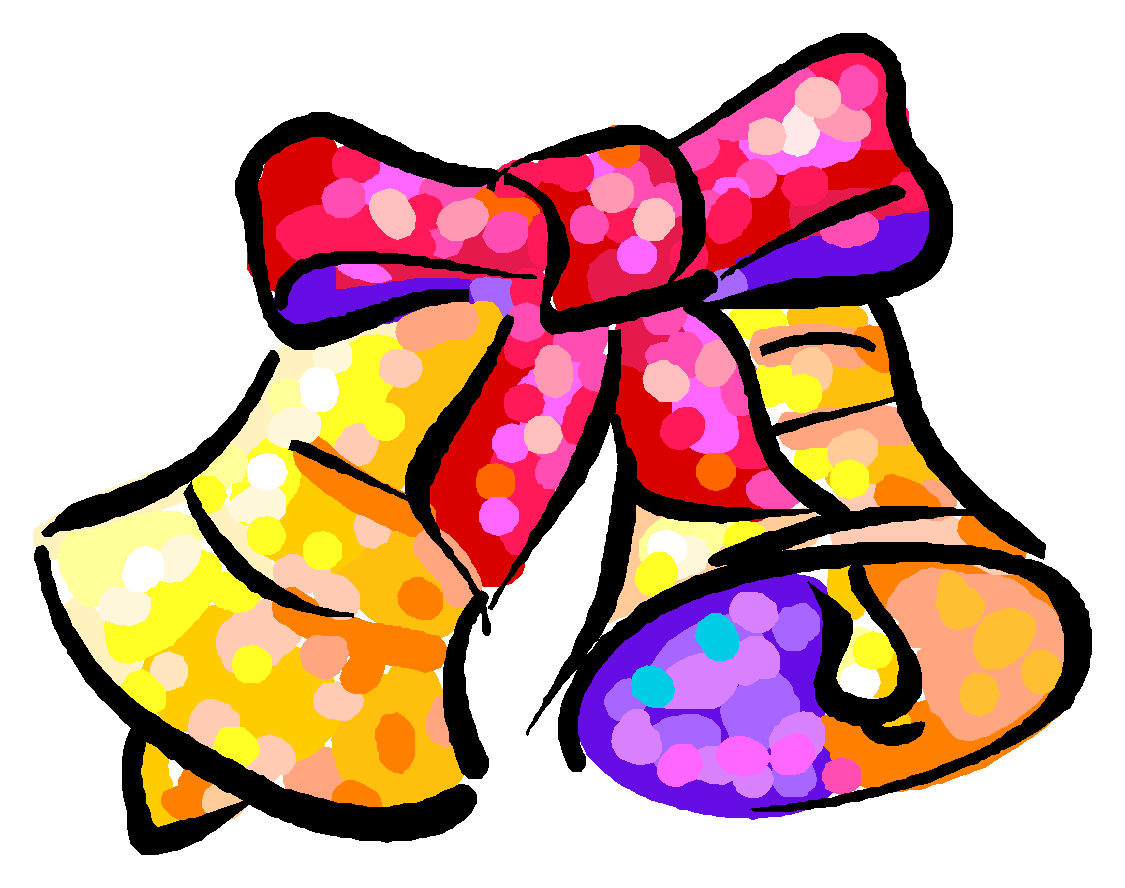 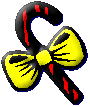 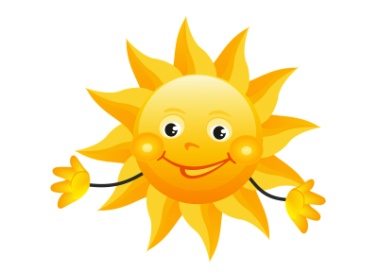 Θ θ
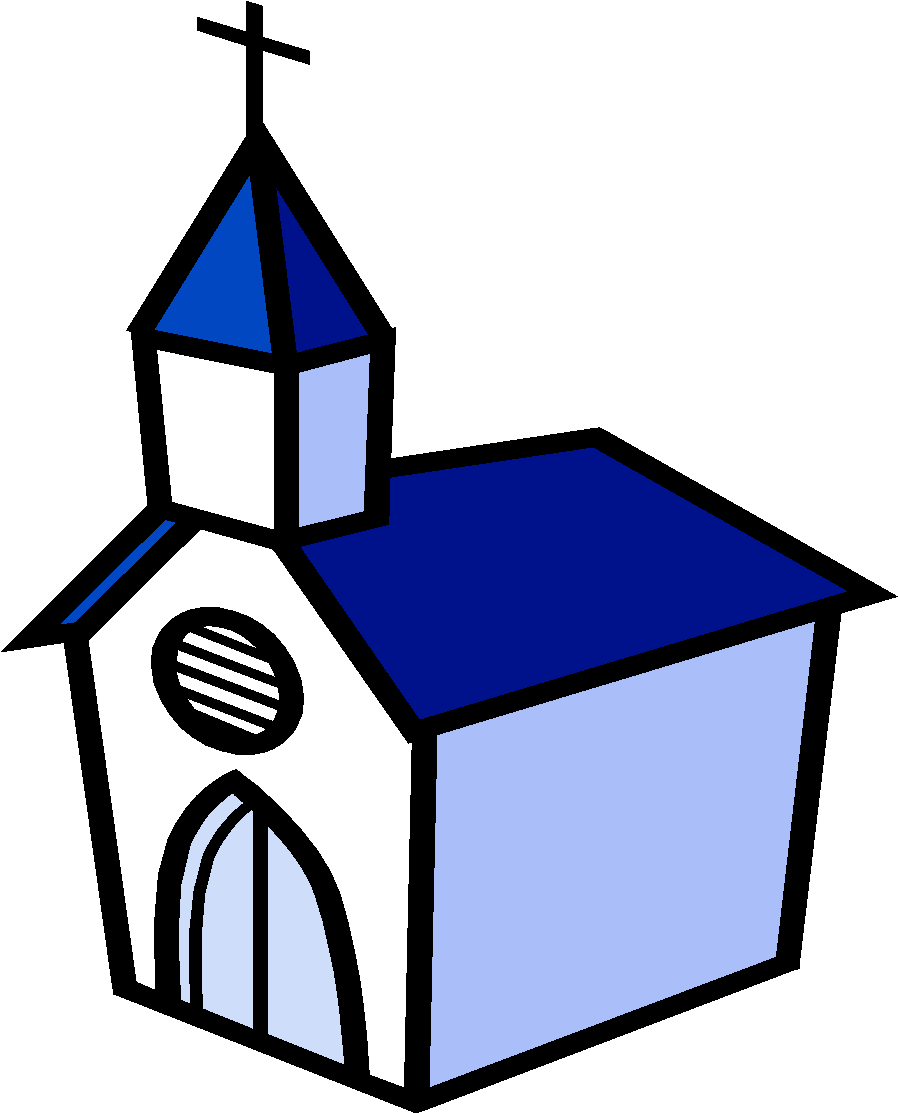 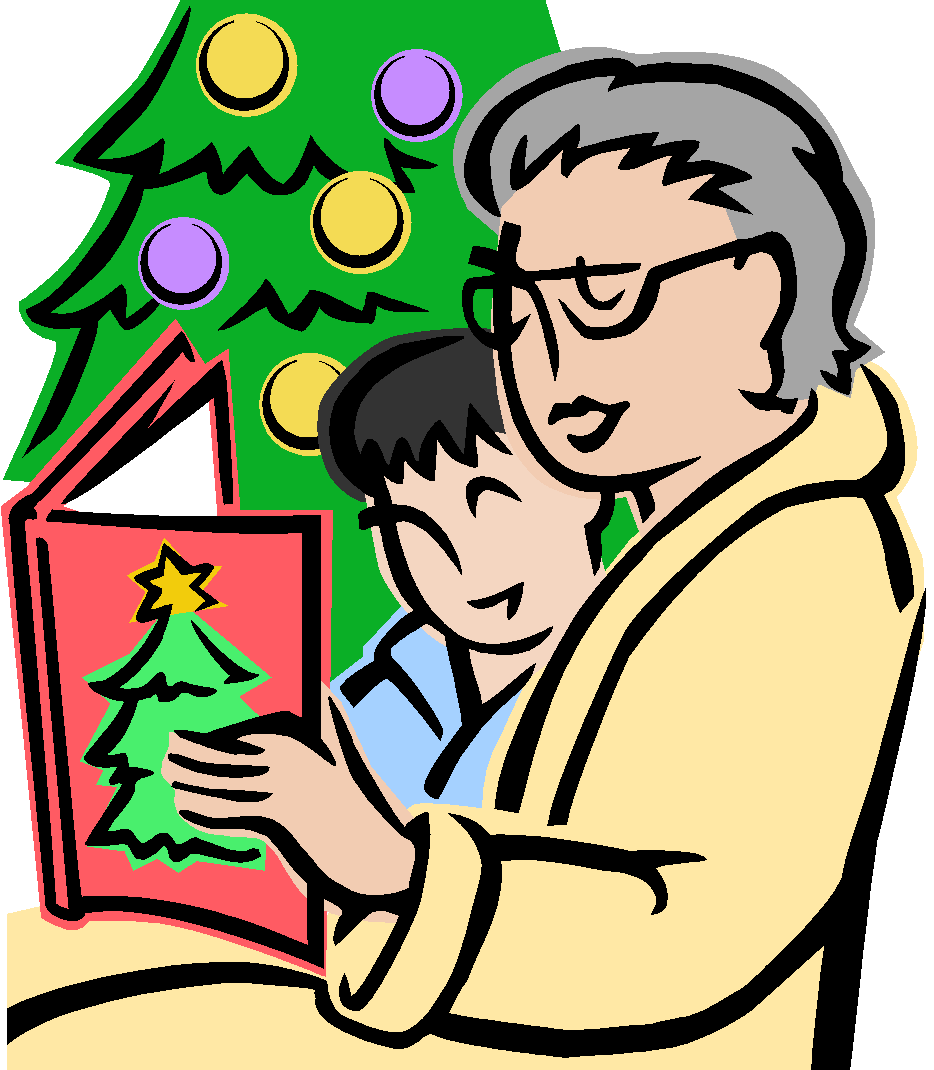 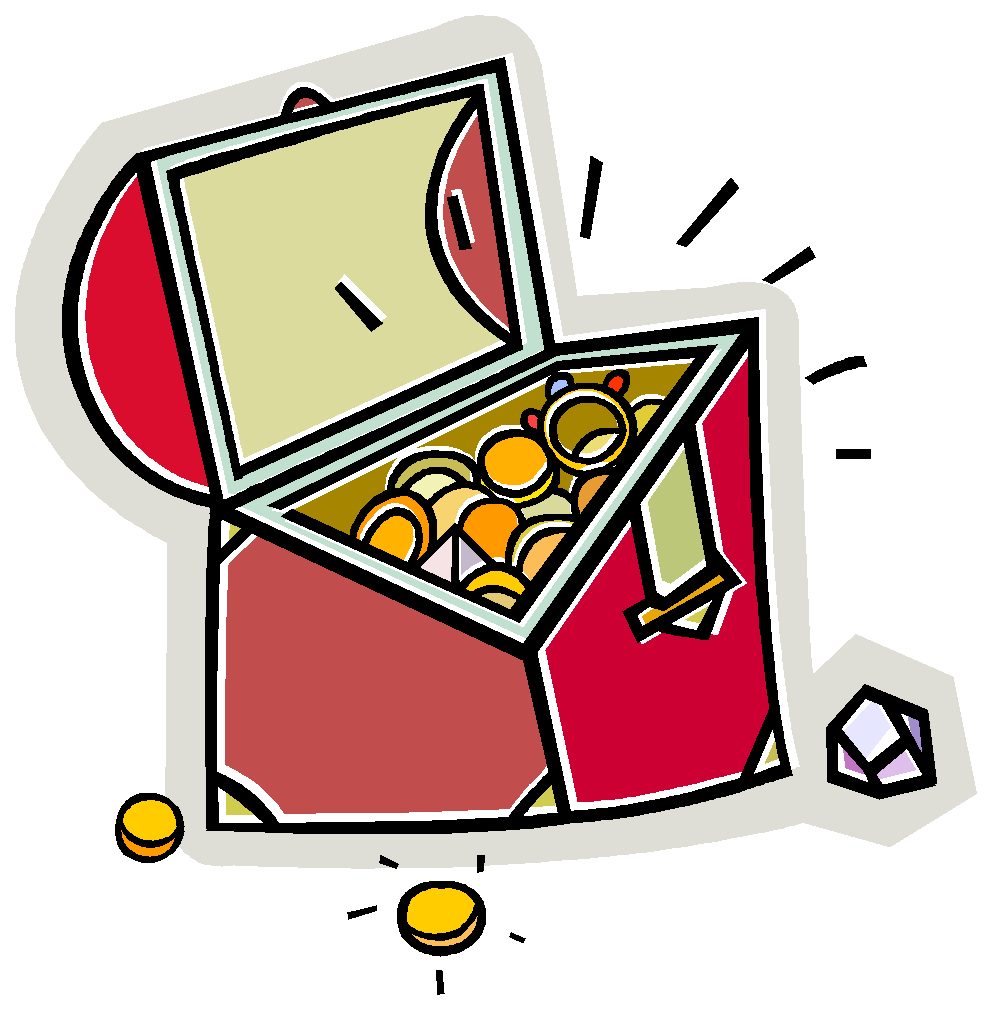 Ι ι
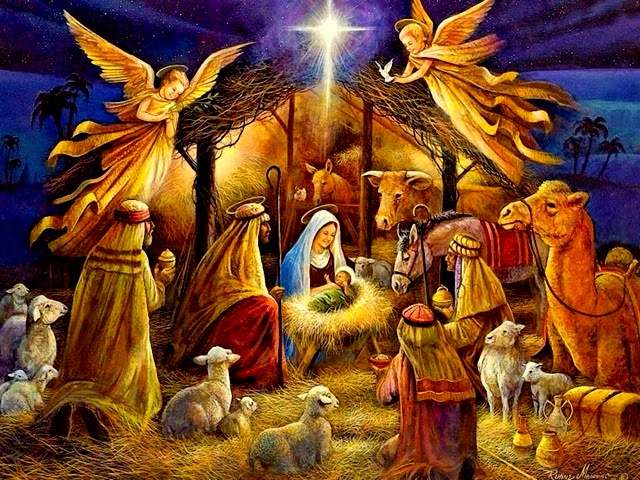 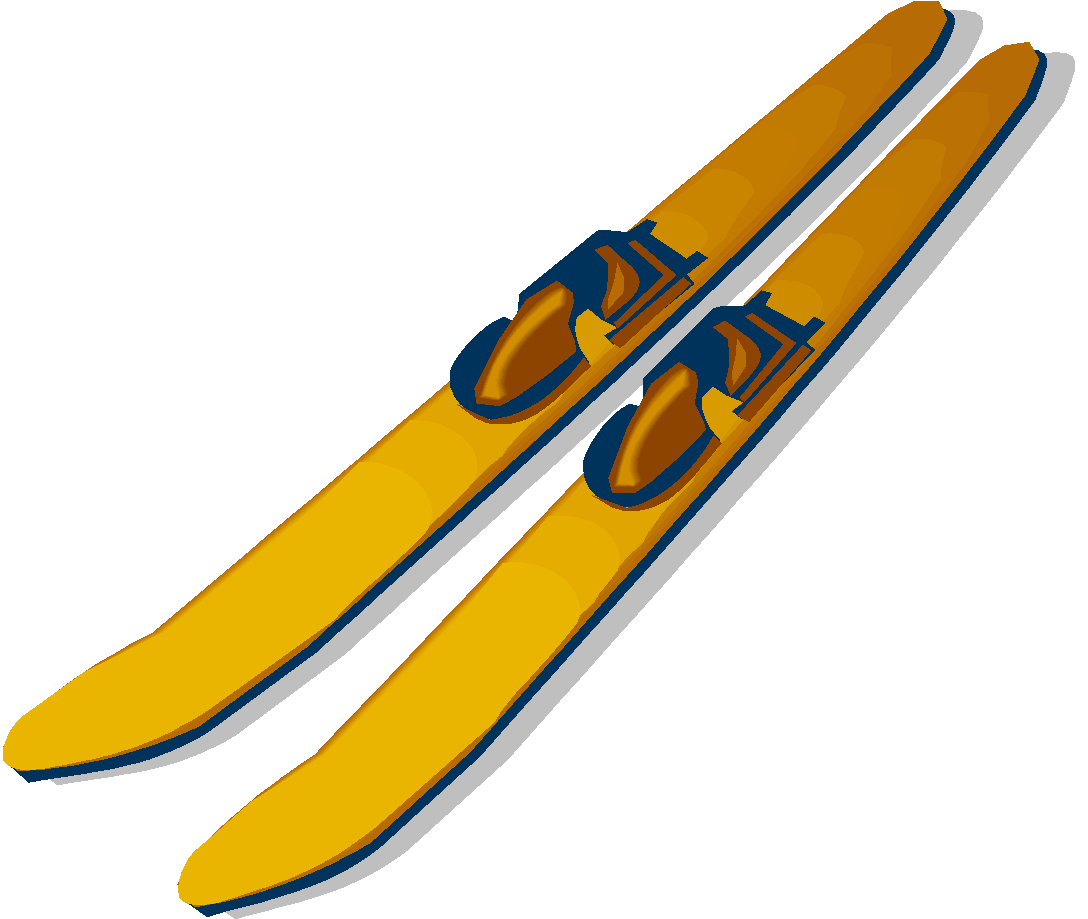 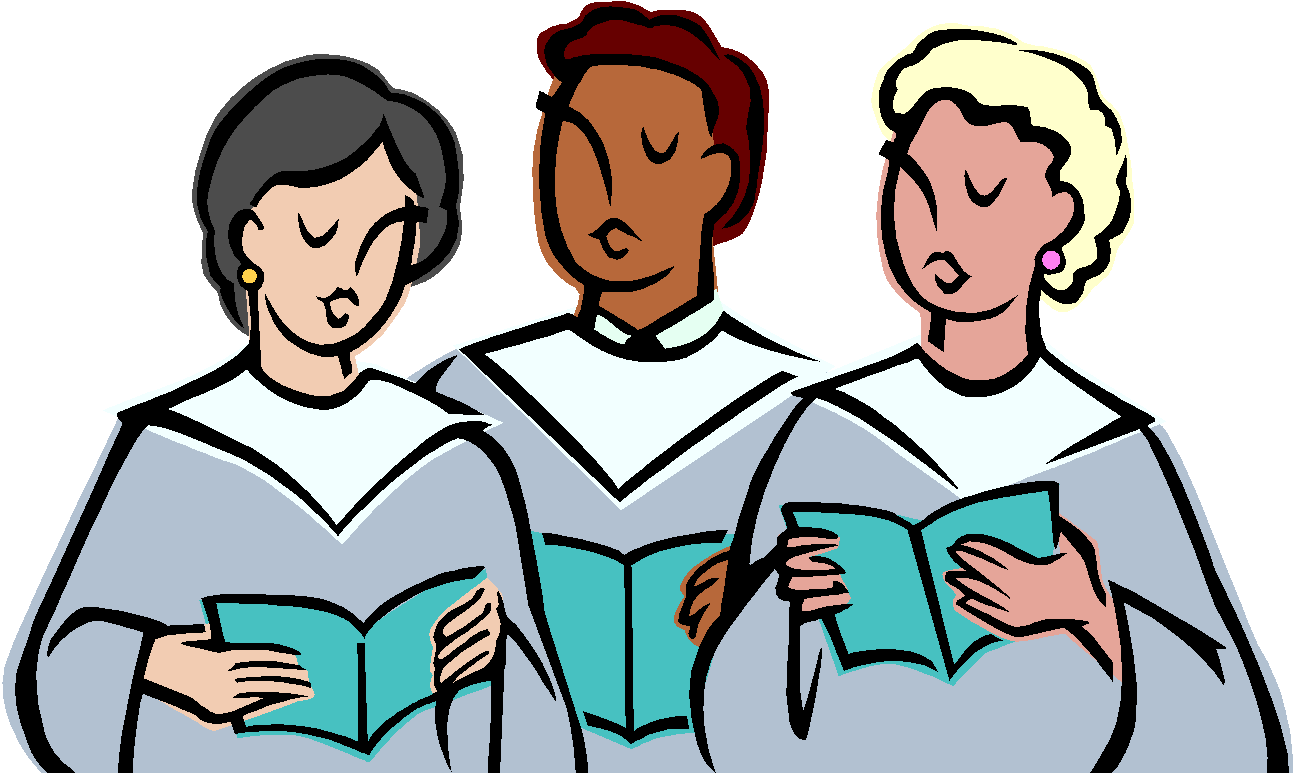 Κ κ
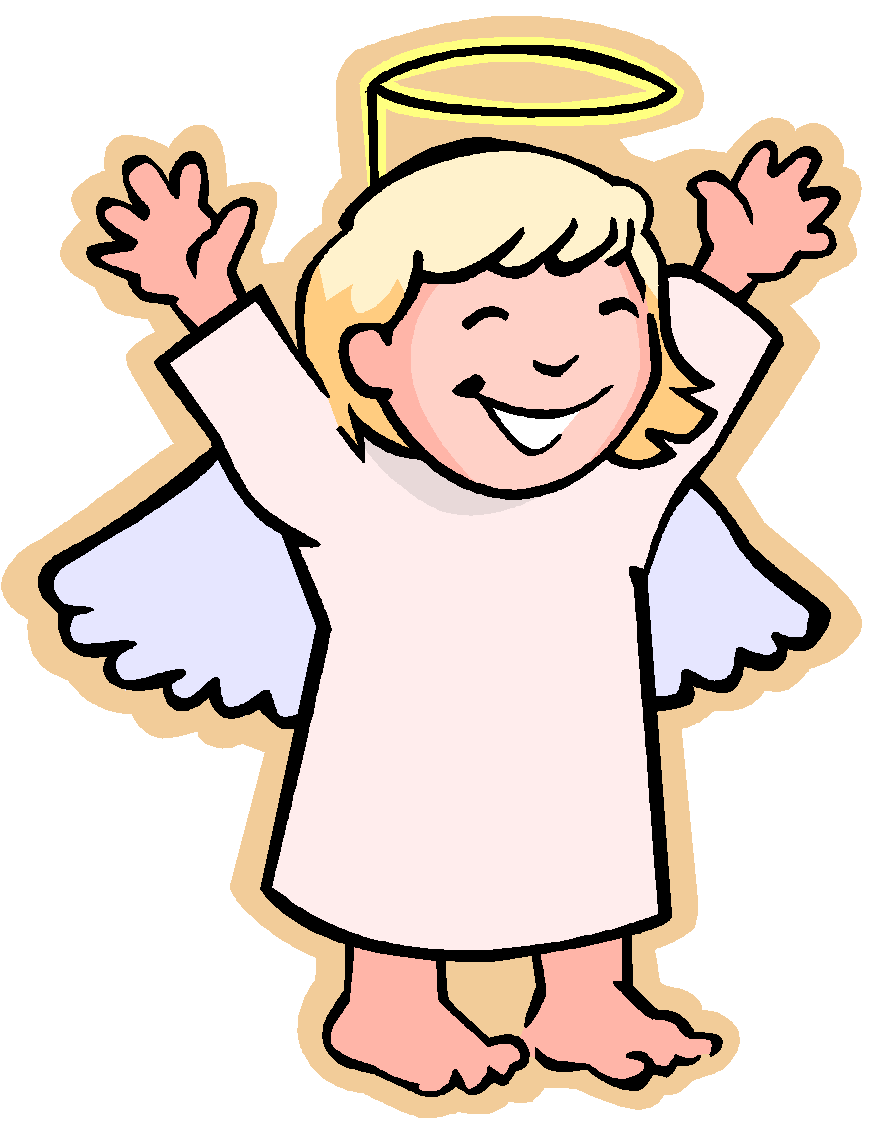 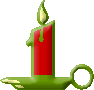 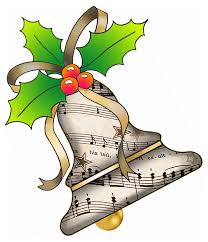 Λ λ
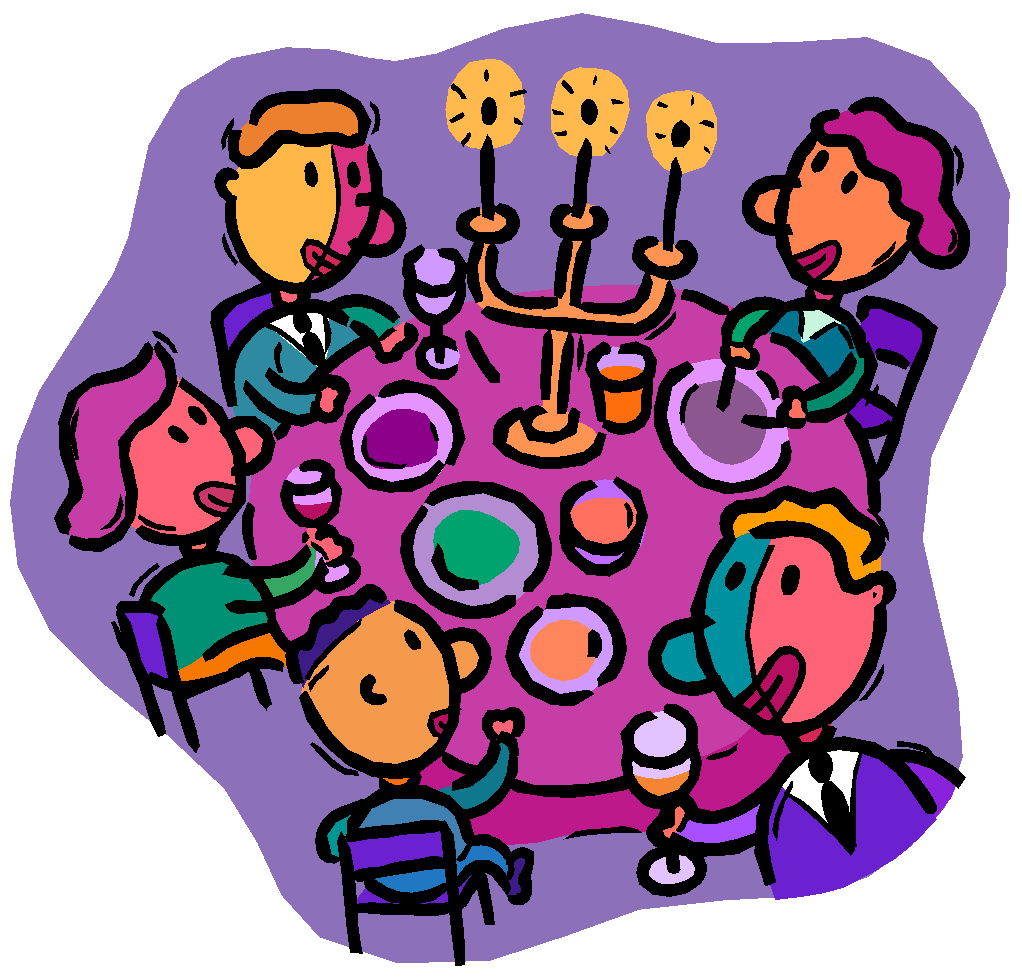 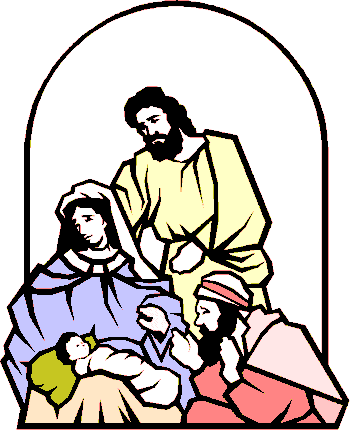 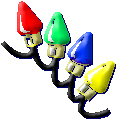 Μ μ
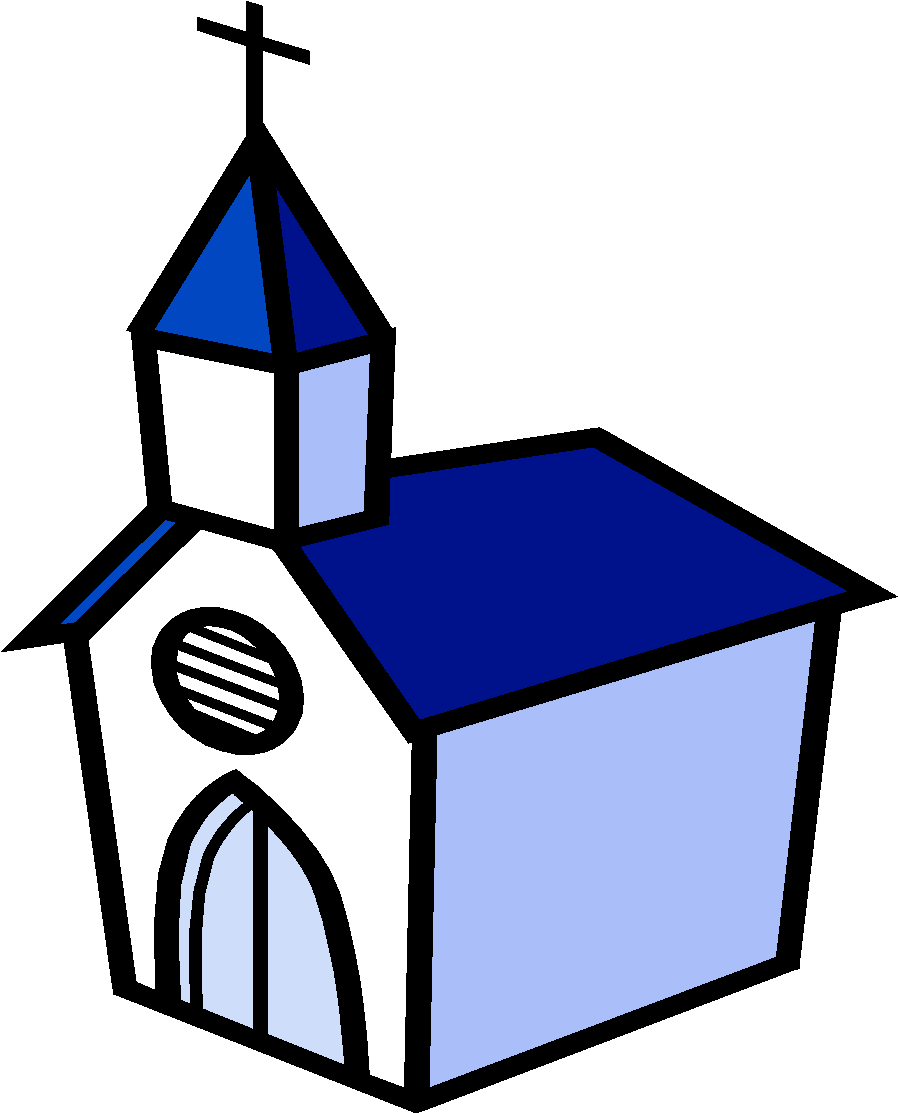 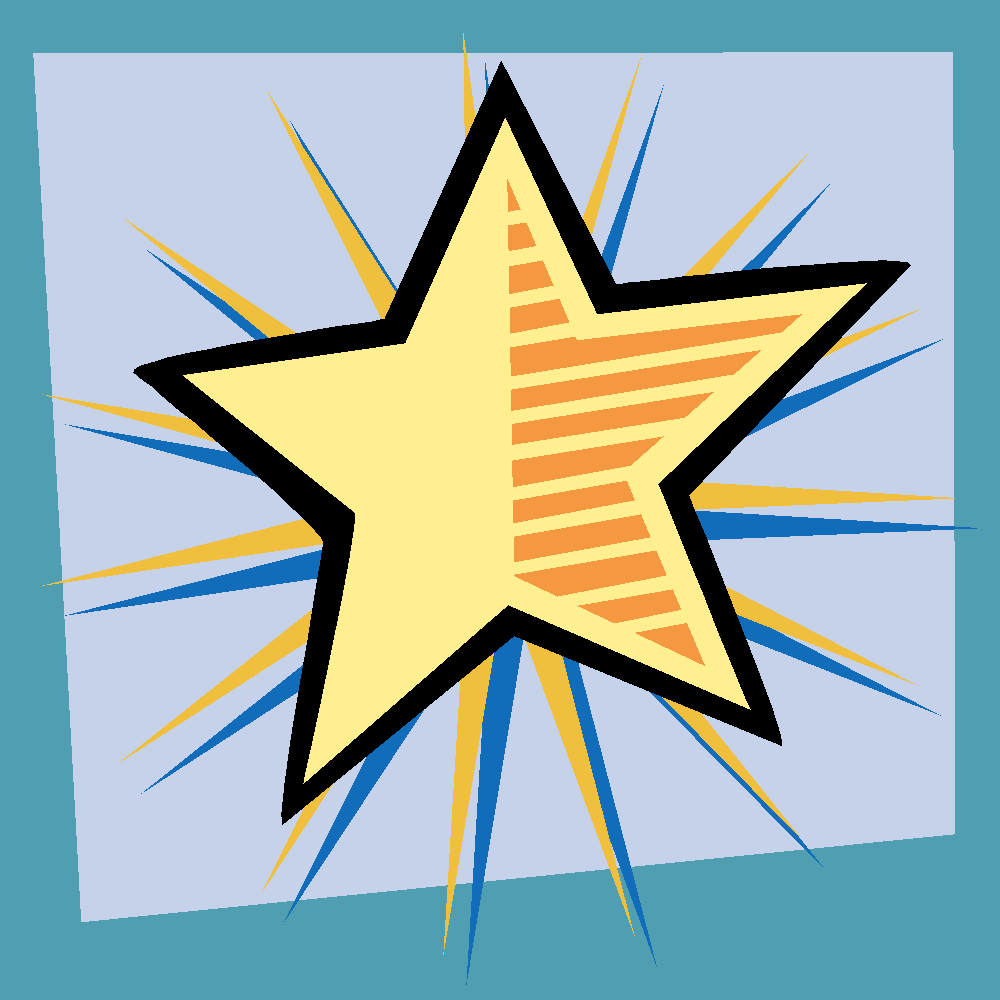 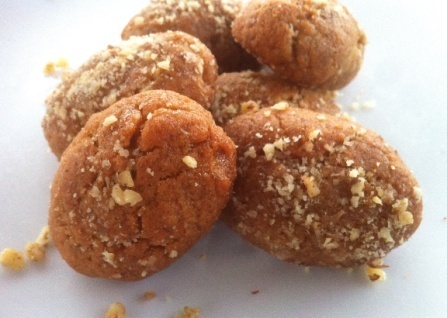 Ν ν
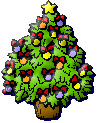 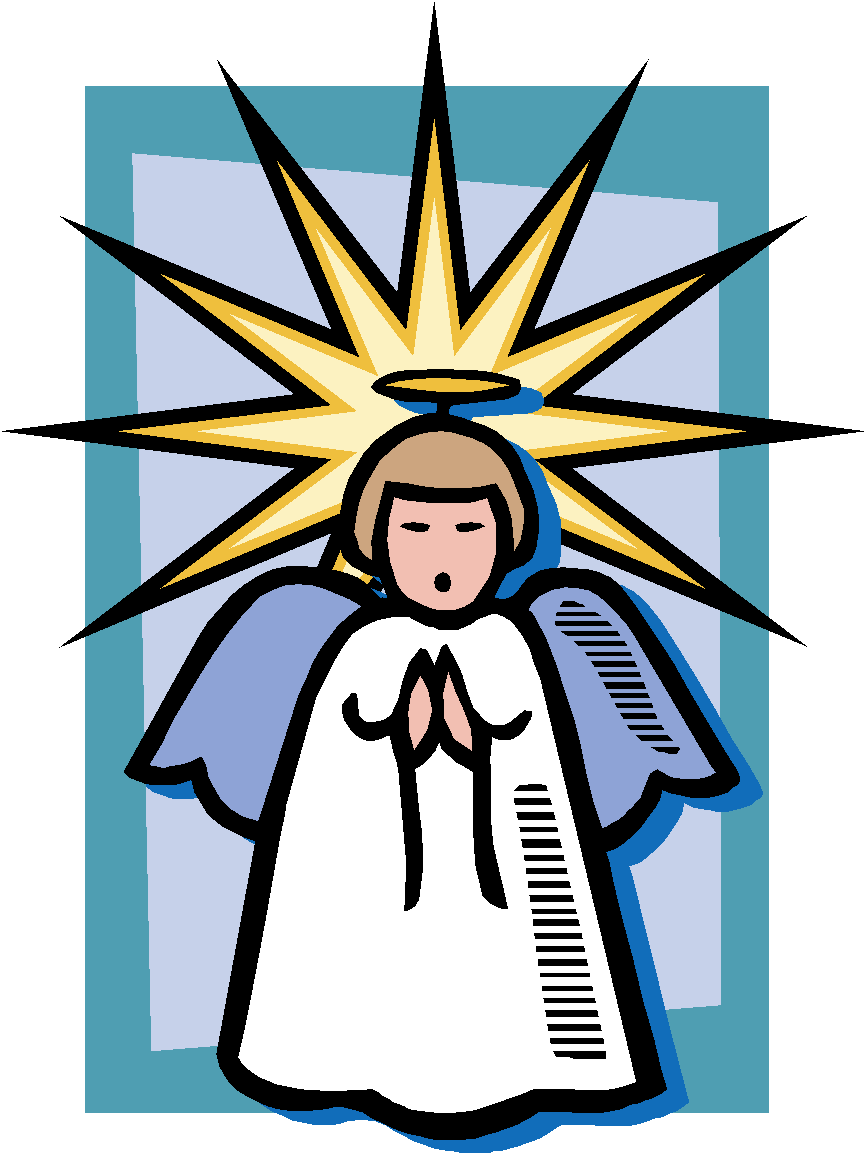 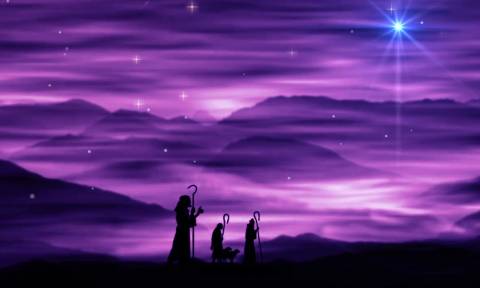 Ξ ξ
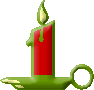 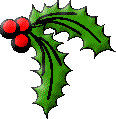 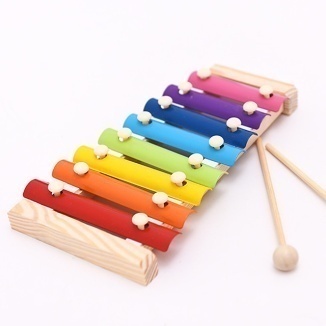 Ο ο
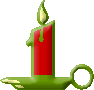 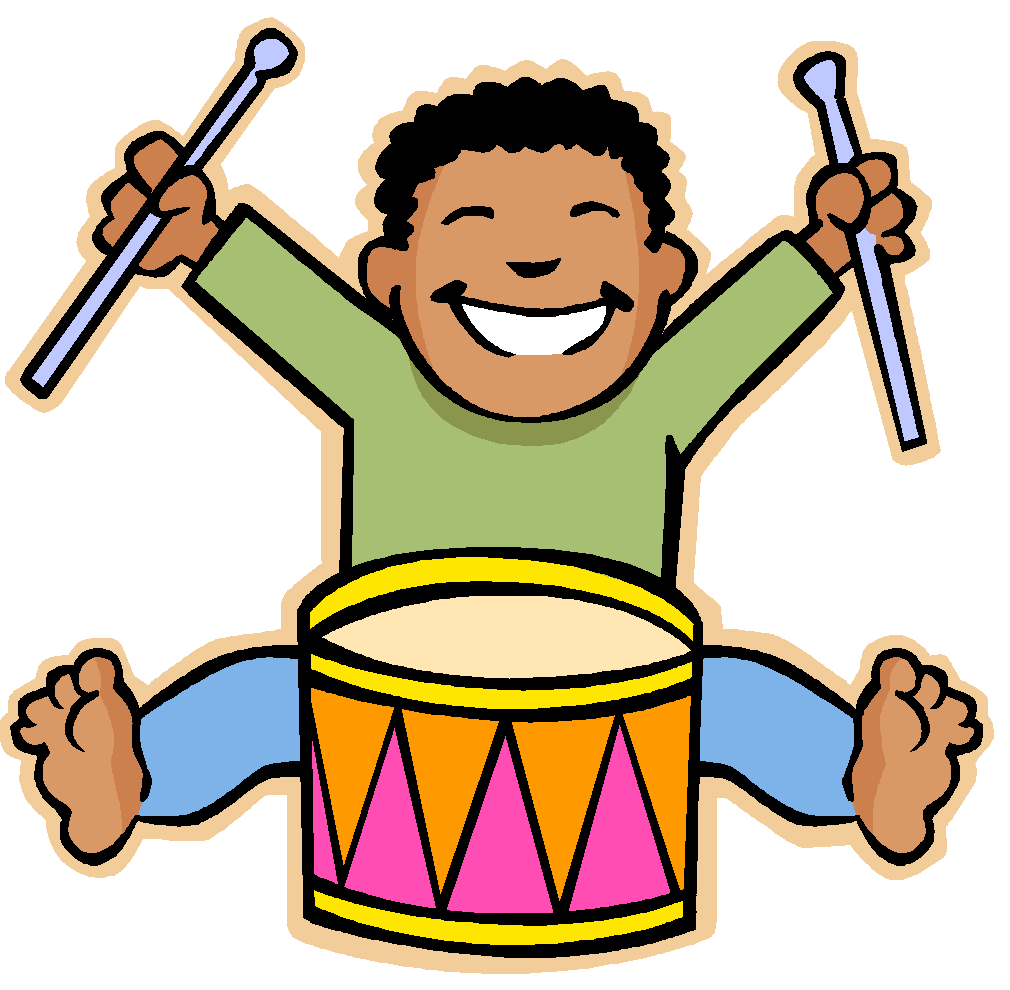 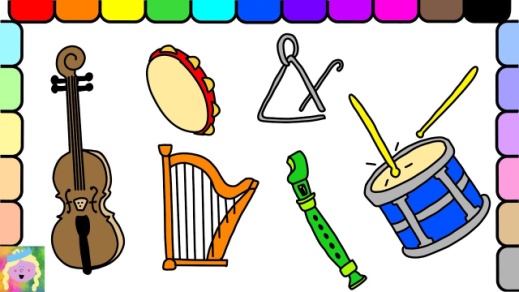 Π π
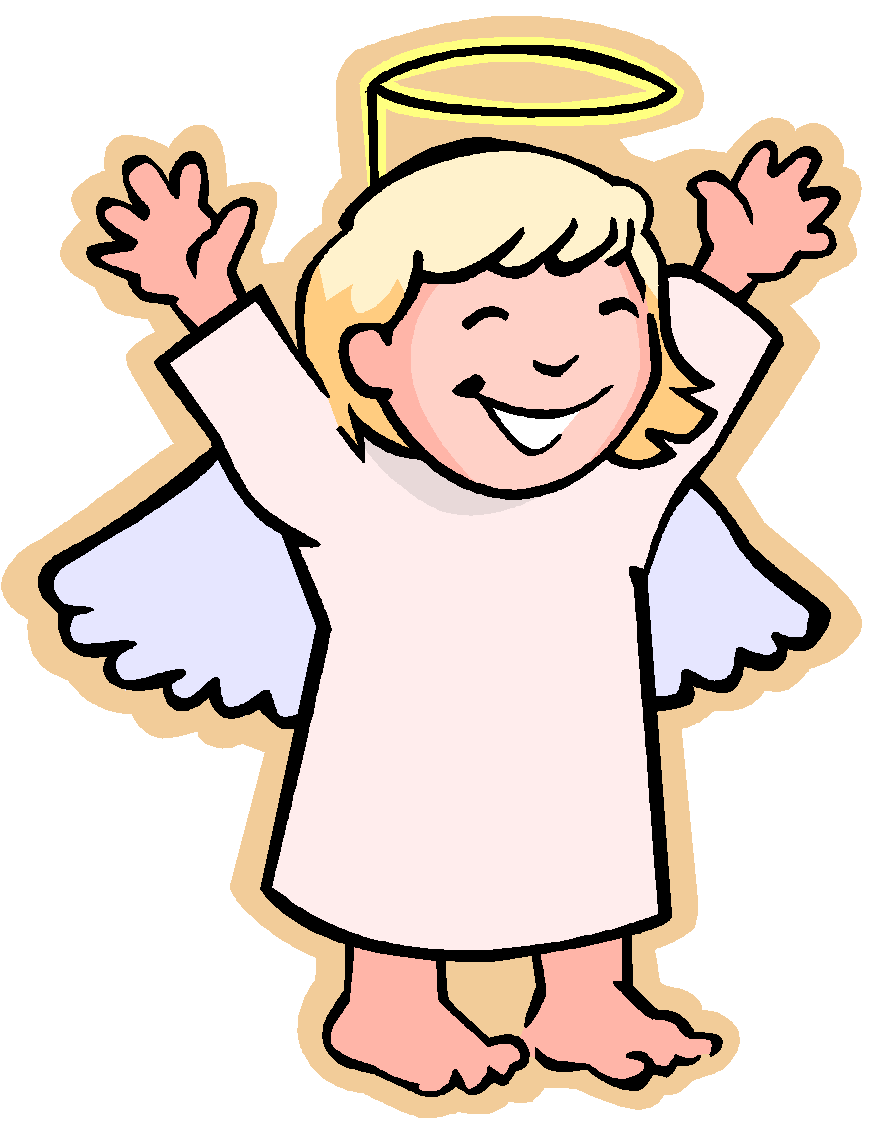 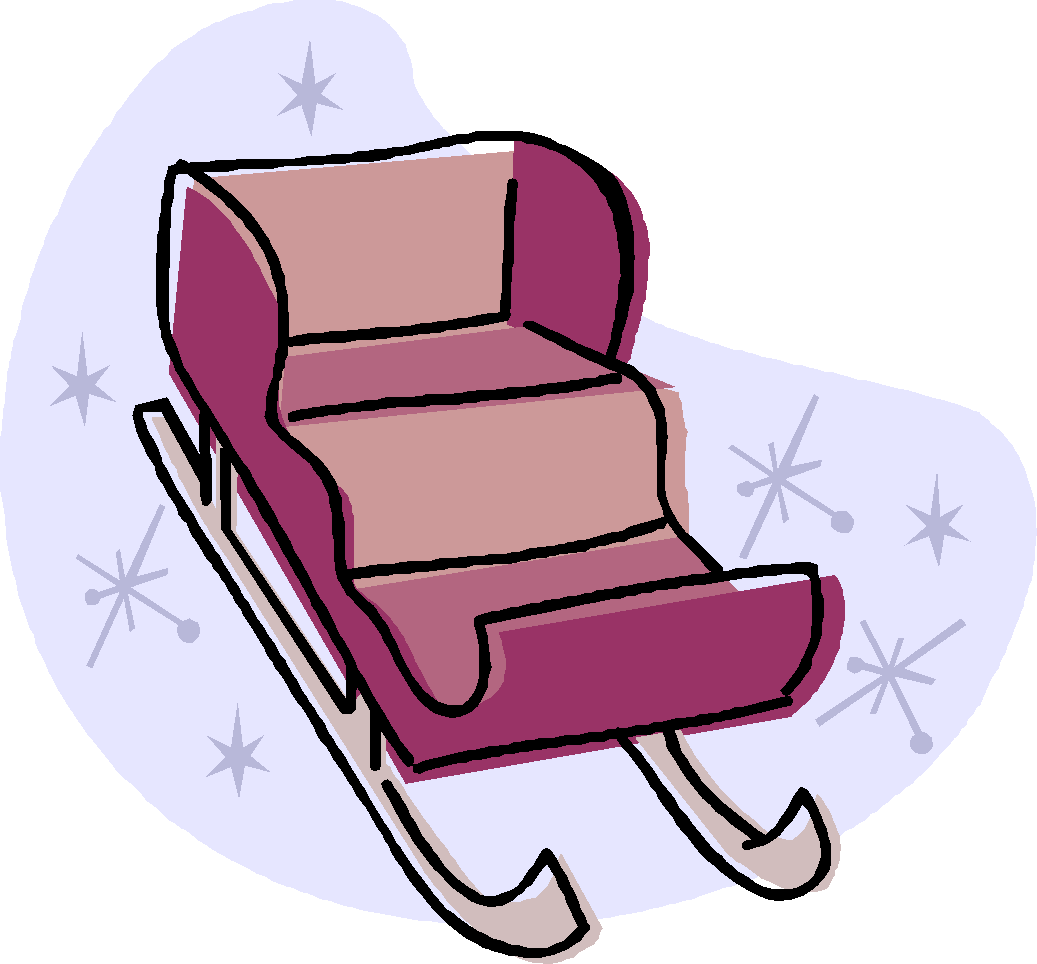 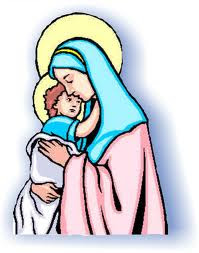 Ρ ρ
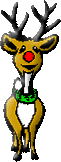 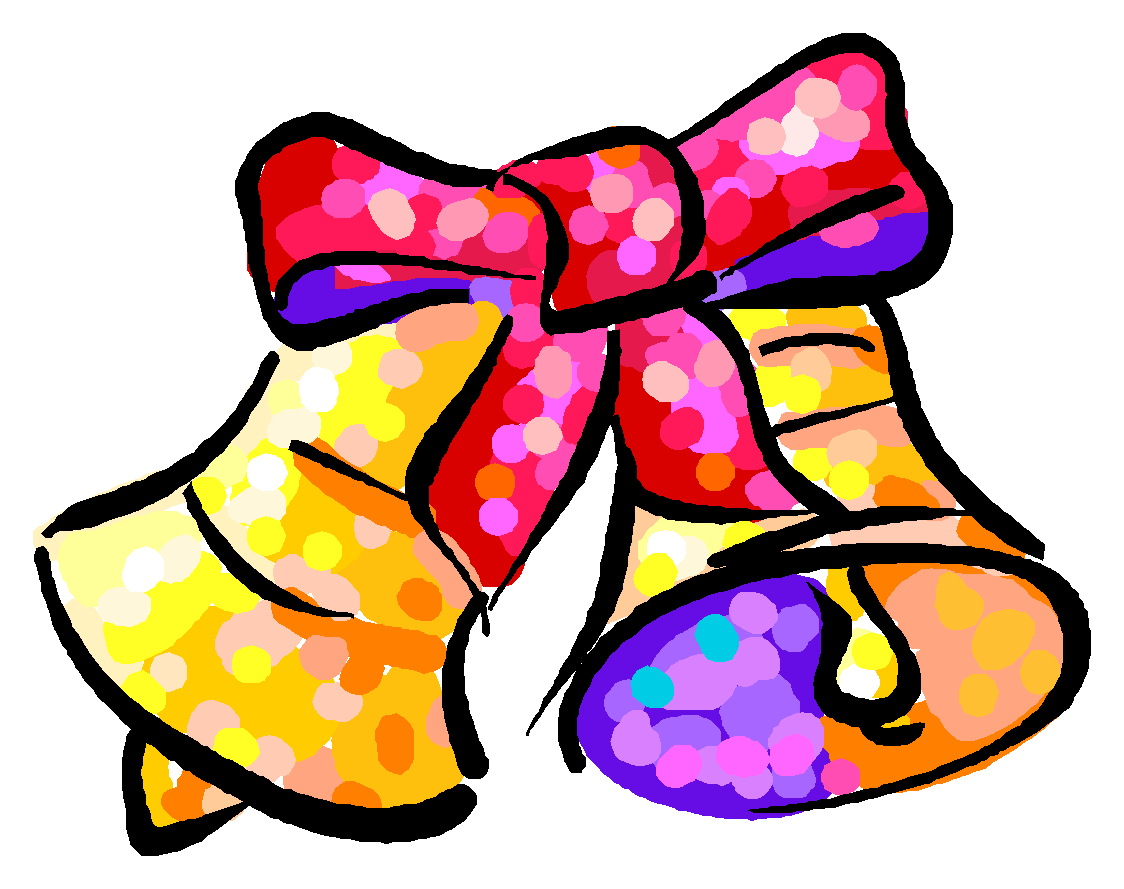 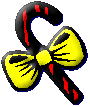 Σ σ
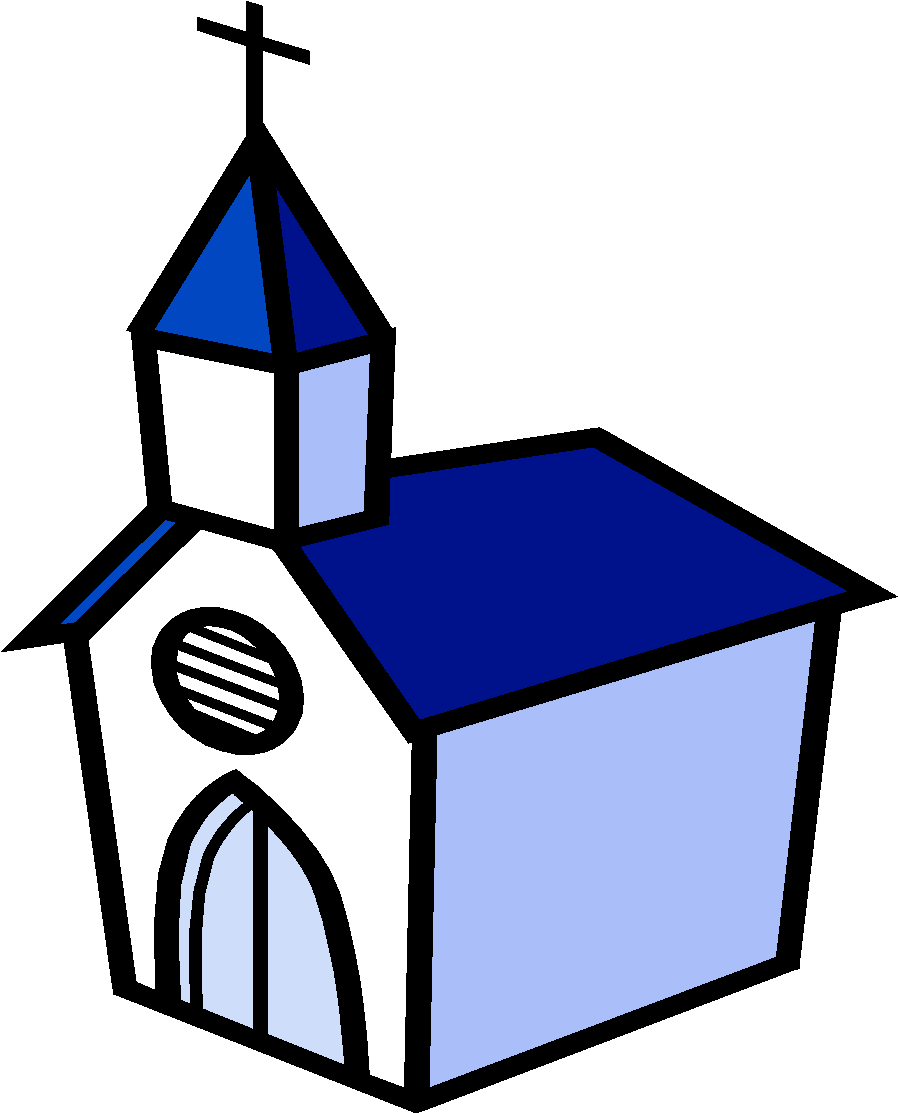 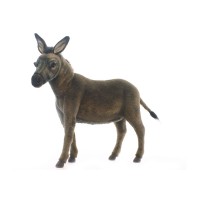 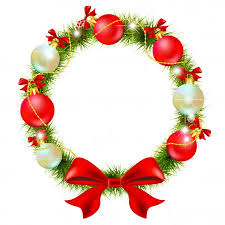 Τ τ
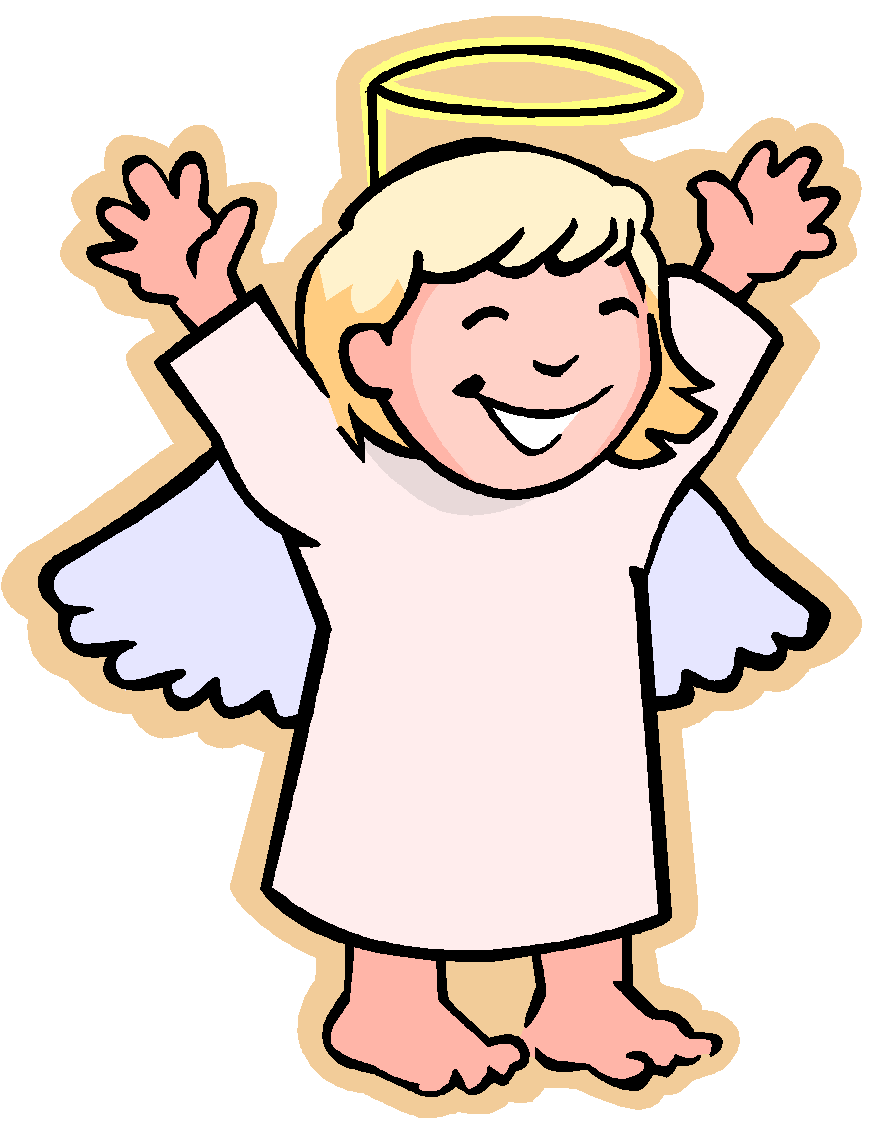 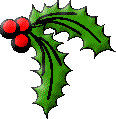 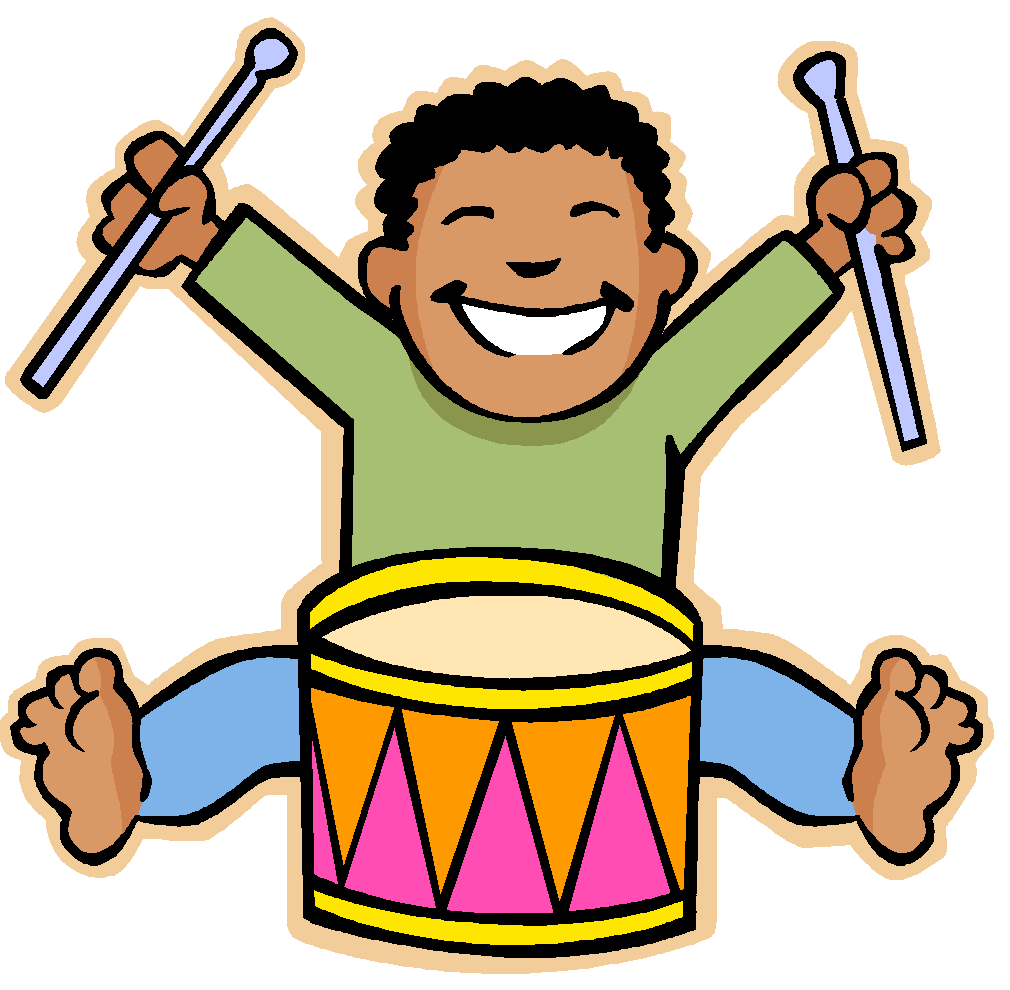 Υ υ
Όμορφα!!!
Υπέροχα!!!
Άσχημα!!!
Φ φ
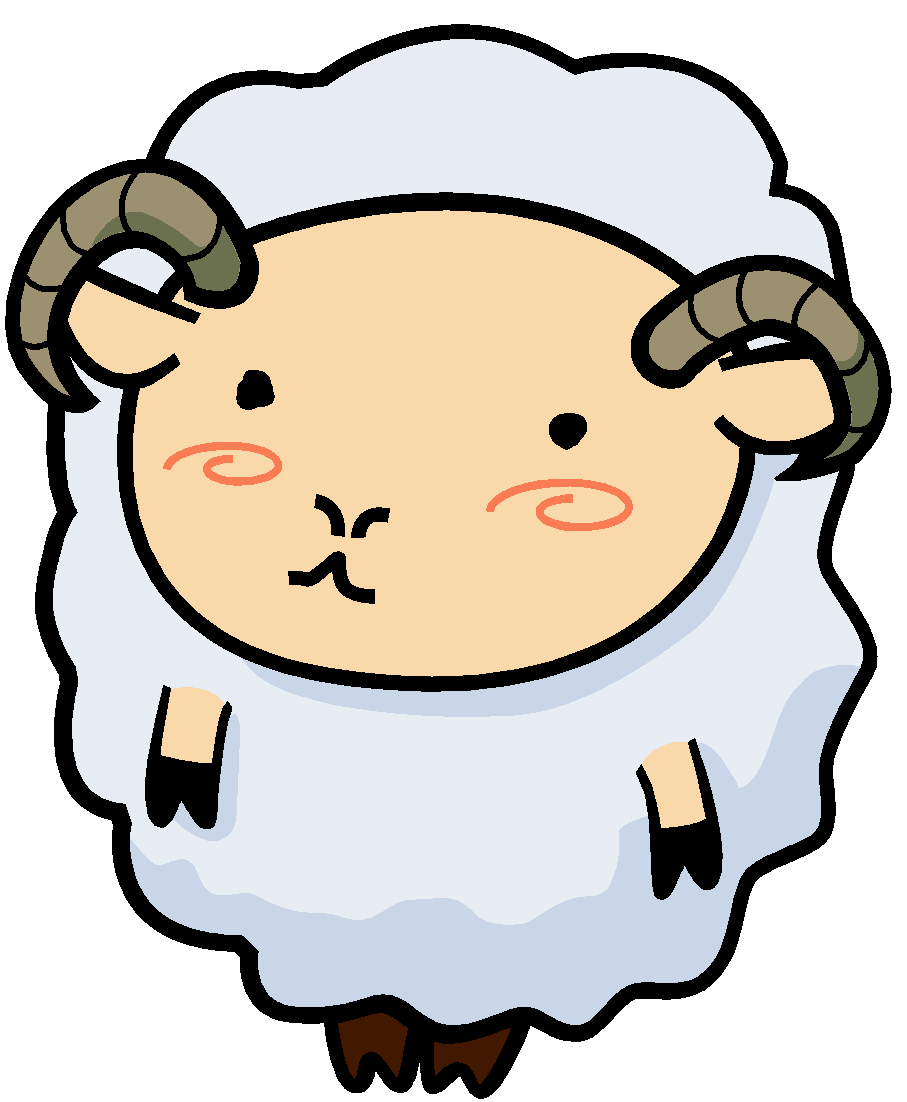 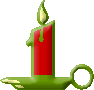 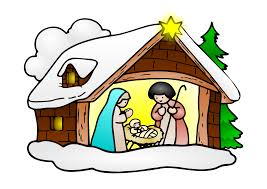 Χ χ
Πάσχα
Πρωτοχρονιά
Χριστούγεννα
Ψ ψ
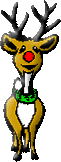 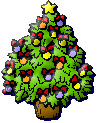 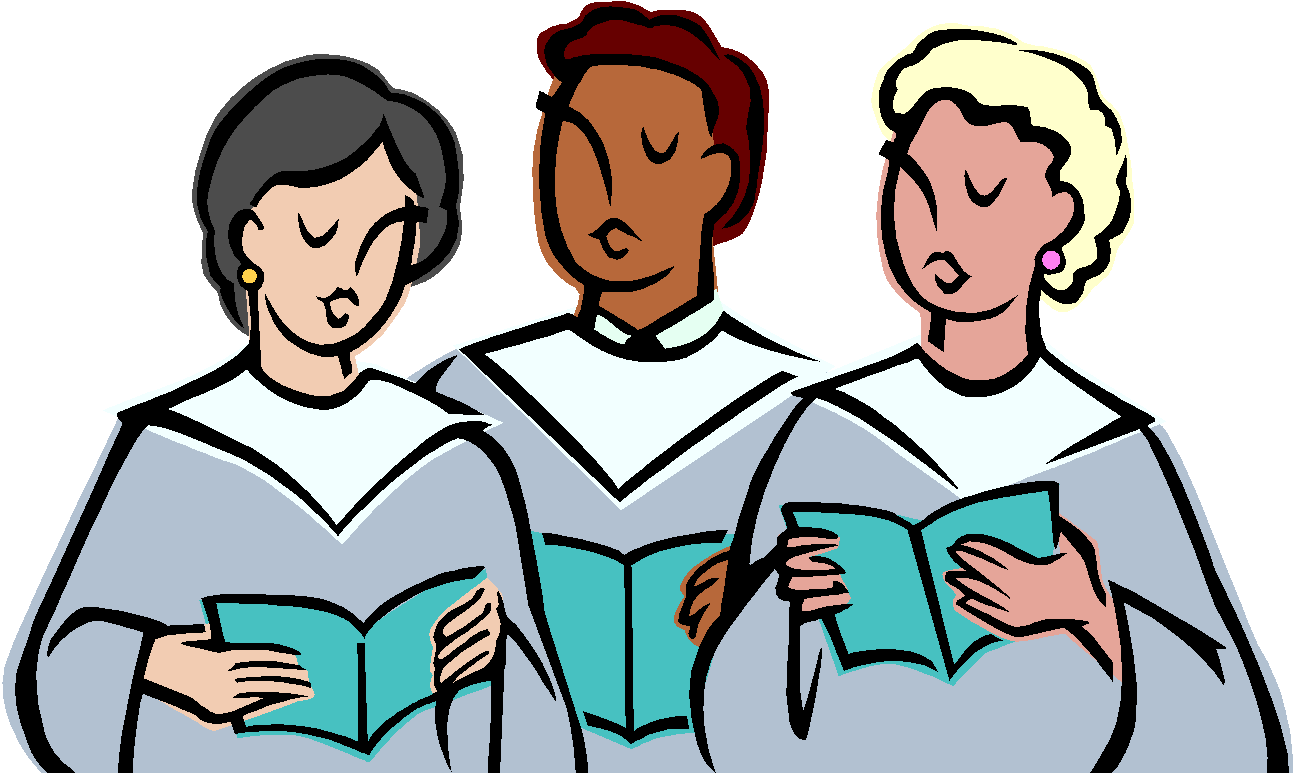 Ω ω
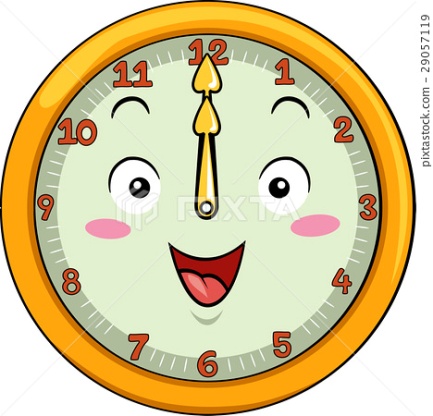 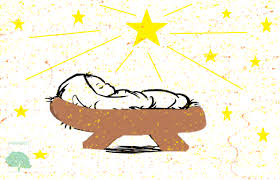 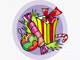